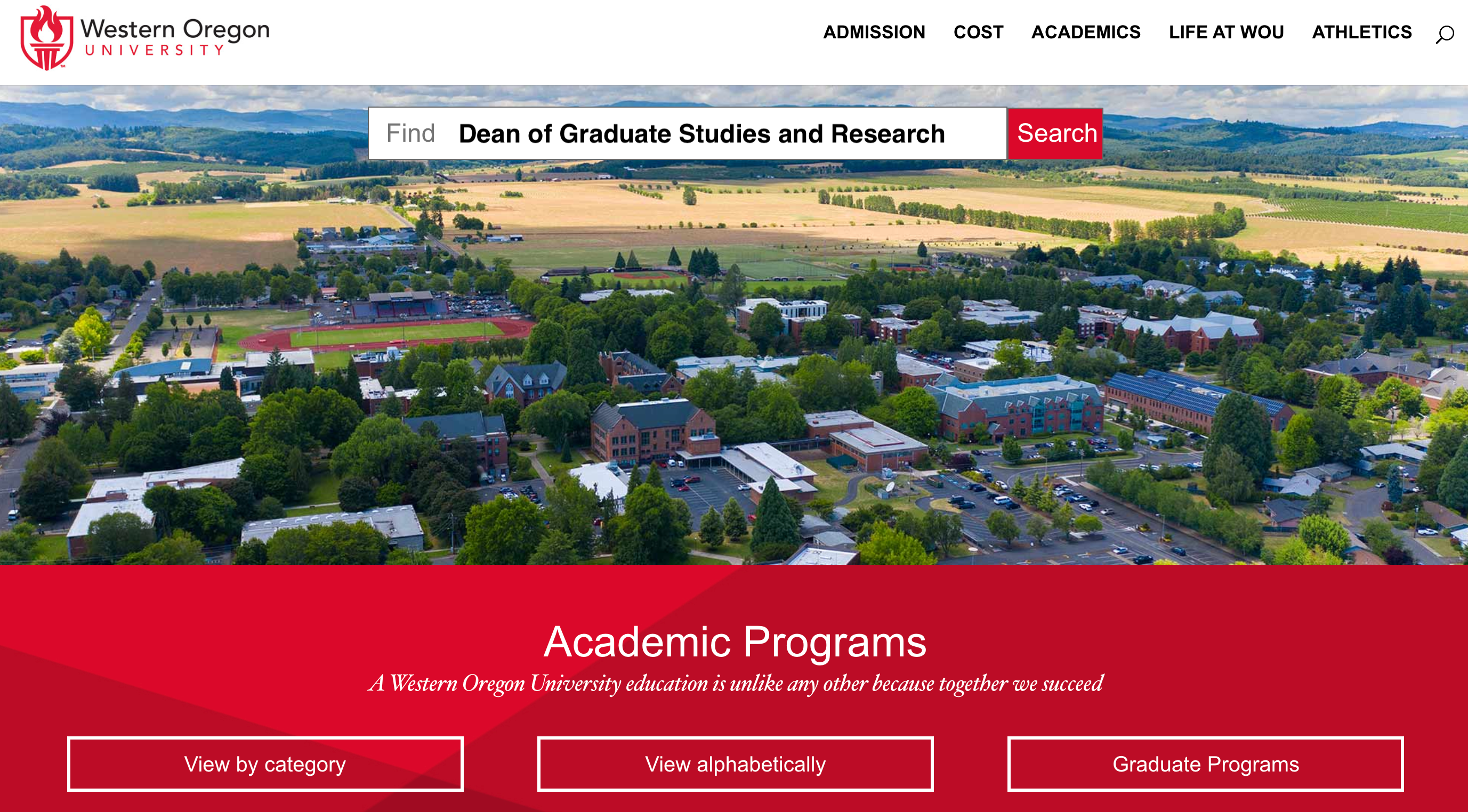 Today’s Discussion:Graduate Studies and Research
How will this new unit meet the challenges of a 21st century learning environment, while also helping the university fulfill its mission and adhere to its strategic plan?
WOU creates lasting opportunities for student success through transformative education and personalized support.
Student Success
Academic Excellence
Community Engagement
Accountability
Sustainability and Stewardship
Strategic Planning Scorecard
Challenges
”Is College Worth it Anymore?”
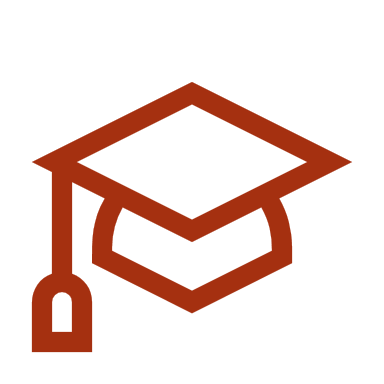 Supply and Demand
Where does the money come from?
Where there is a will, there is a way
Forward Together
Transformation, Collaboration, and Innovation
Where there is a will, there is a way
Graduate Studies
Good news!
Even better news!
Enrollment Management Goal: Obtain 600 graduate student headcount by fall 2024
Market programs with potential for high growth
Develop new programs
Increase Accessibility
Assess cost and feasibility
Recruitment
WOU: Salem
Graduate Studies Three Pillars of Operating Framework
Graduate Studies Professional Learning Community > Goals
Transformation, Collaboration, and Innovation
Where there is a will, there is a way
Sponsored Projects
Sponsored Projects
Attracts the best faculty and students
Trains future teachers and scientists
Builds infrastructure and resources
Service to society
Stay on the cutting edge
Faculty fund projects of interest
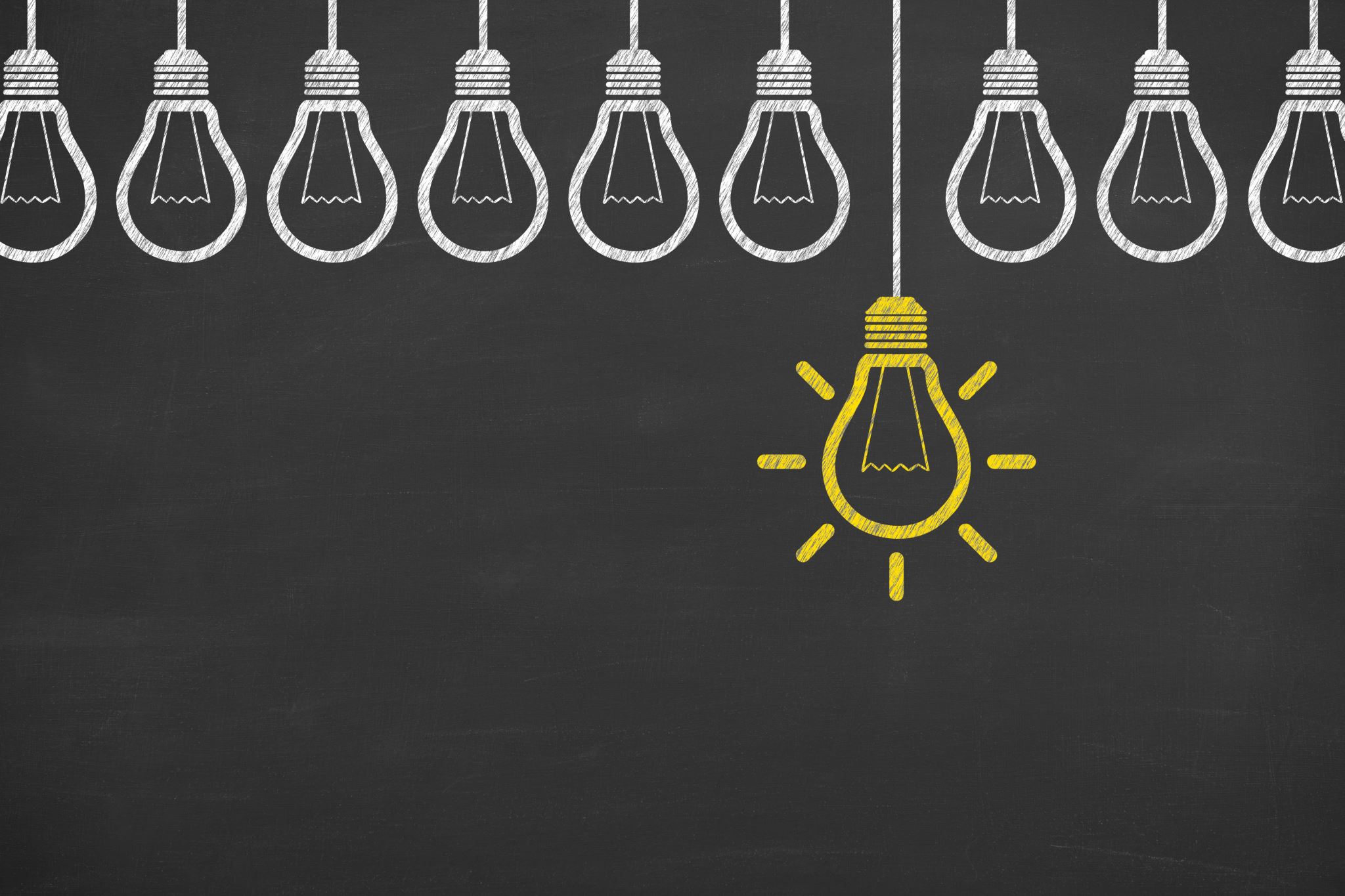 Transformation, Collaboration, and Innovation
Assessment of current office services and historical funding
Create/solidify new mission and objective
Professional development for faculty and staff (and students)
Recognition
Bring people together – create a culture of grant writing.
And…
Where there is a will, there is a way
The Research Institute
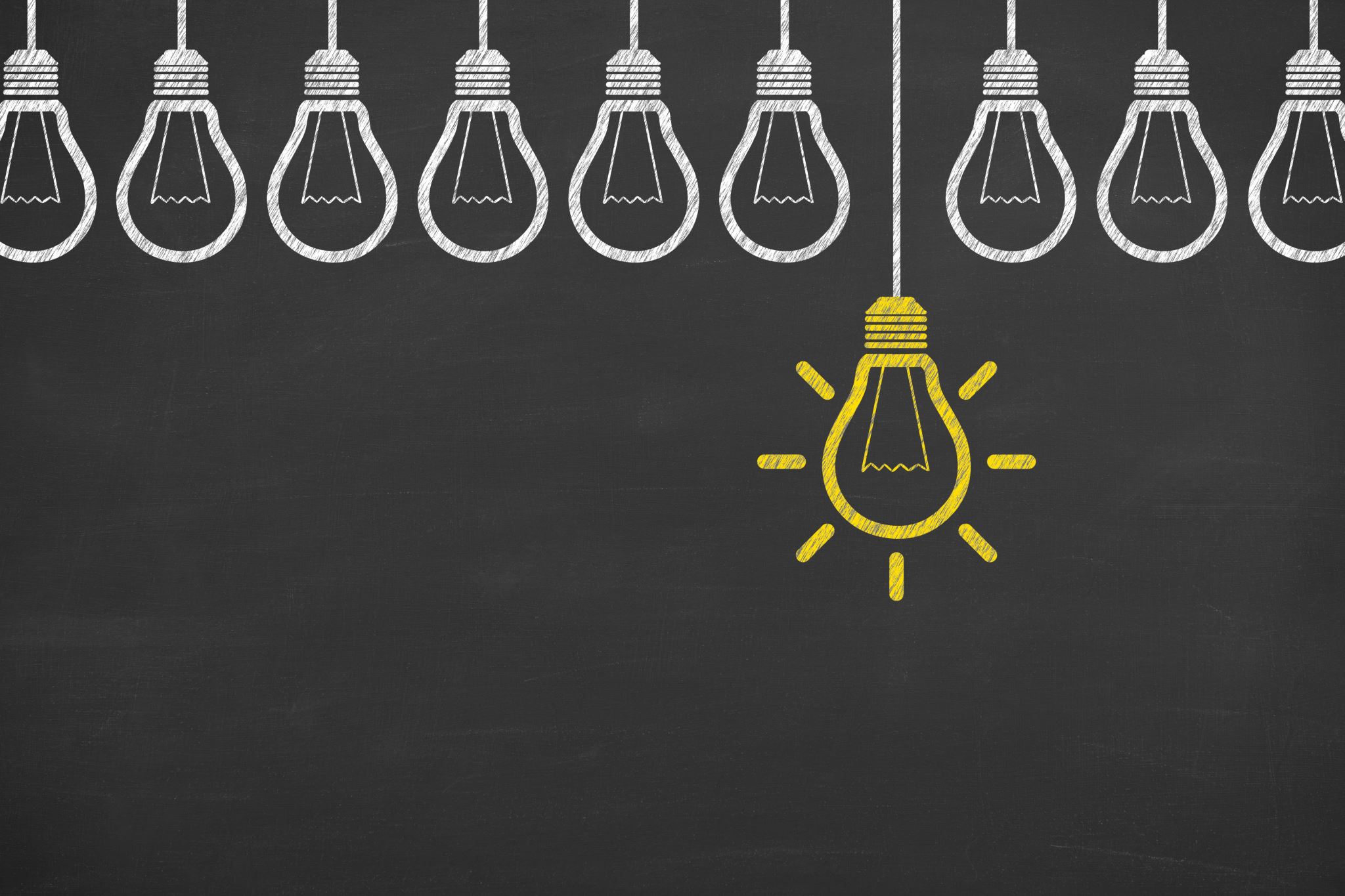 Transformation, Collaboration, and Innovation
Assessment of each Center
Management by Walking Around
Create/solidify new mission and objectives
Advocate for additional resources
And…
Question:
Where are you on the Strategic Planning Scorecard and where do you want to be?

How can Graduate Studies and Research get there?
Where there is a will, there is a way
Forward Together
Dr. Natalie A. Lupton
Professor, Information Technology and Administrative Management
Program Coordinator, MS-ITAM
Central Washington University